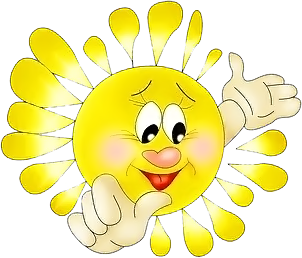 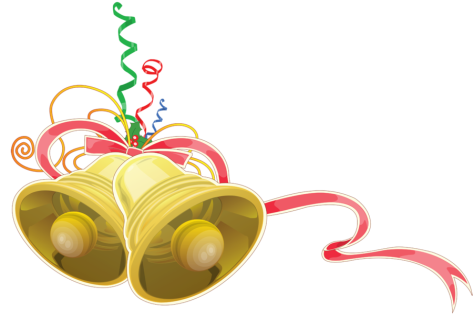 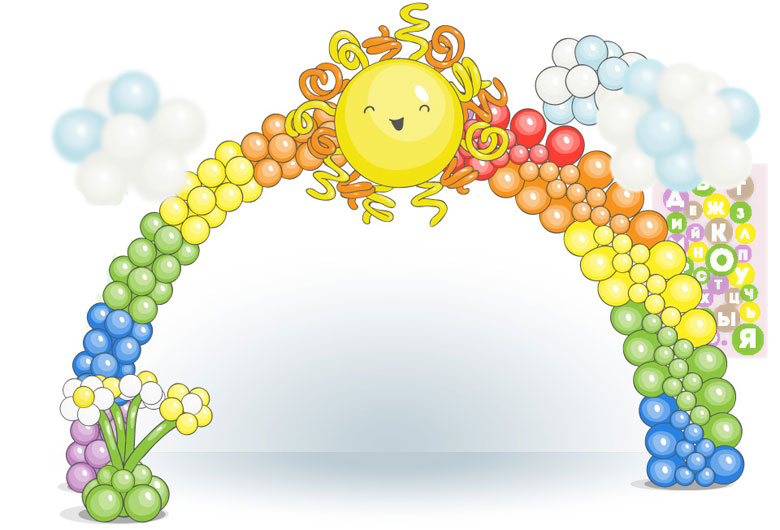 До свиданья, детский сад!
Здравствуй, школа!
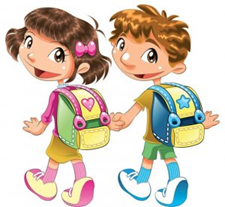 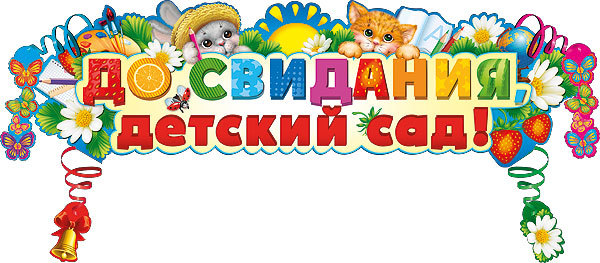 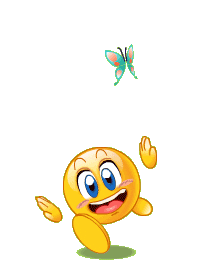 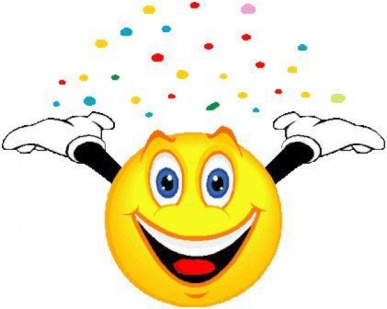 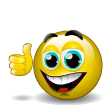 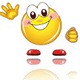 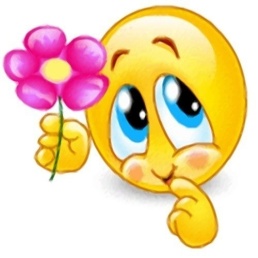 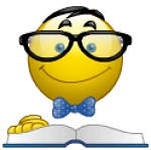 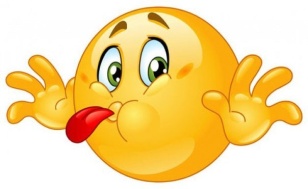 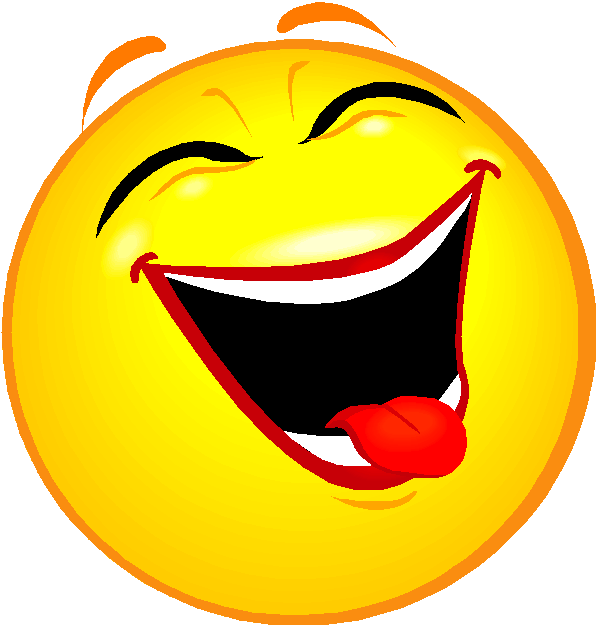 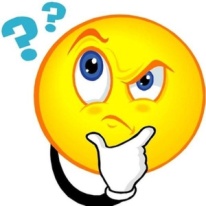 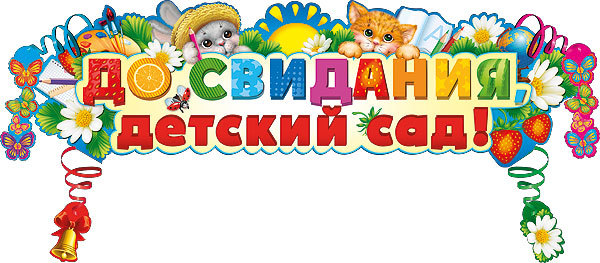 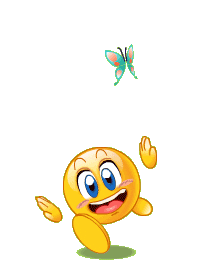 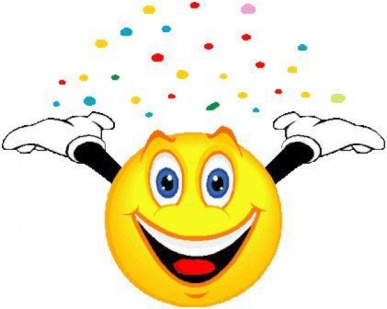 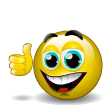 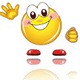 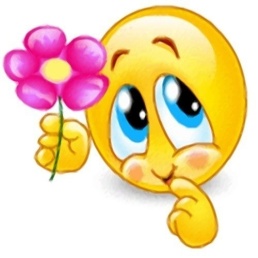 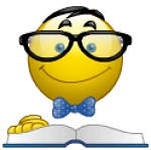 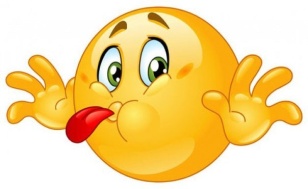 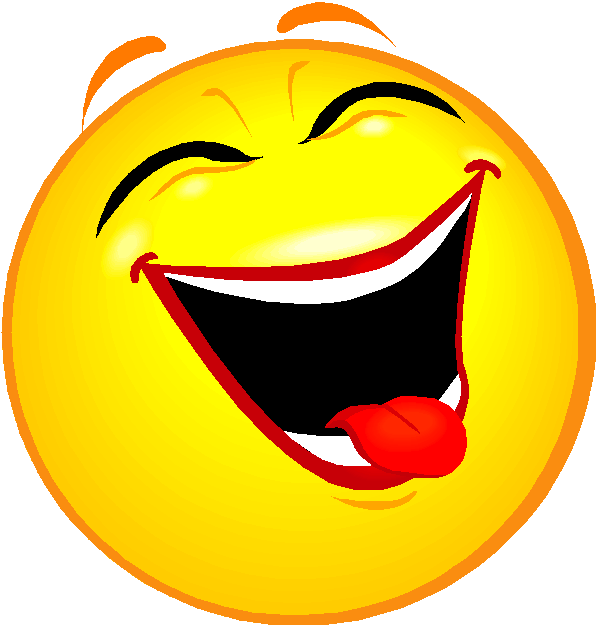 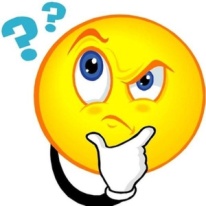 Мы гордимся вами, дети!  И надеемся на вас! Провожая по планете в добрый путь и в первый класс.
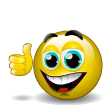 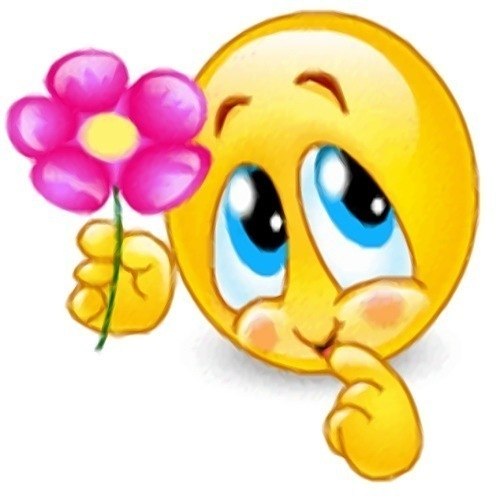 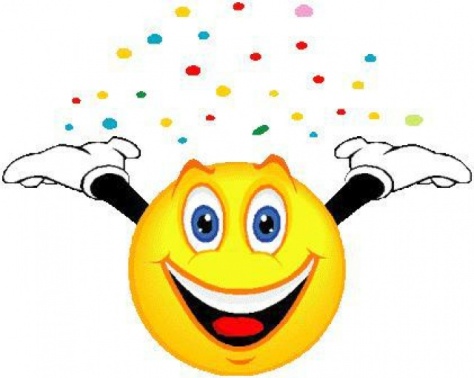 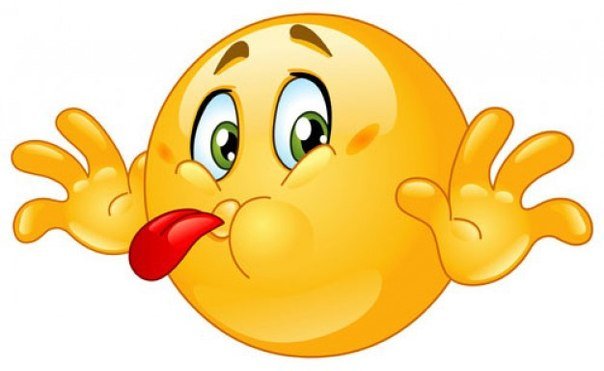 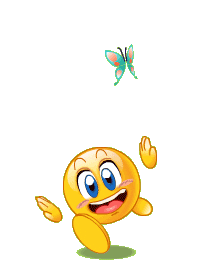 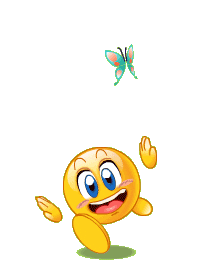 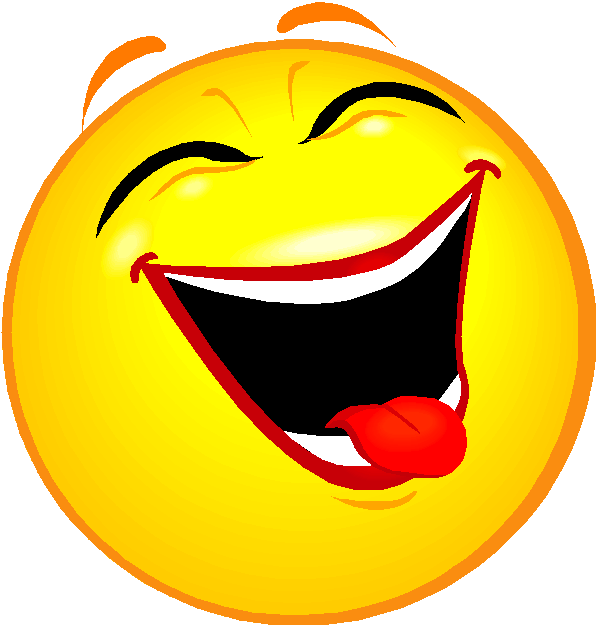 Использованные изображения
http://yandex.ru/yandsearch?lr
http://yandex.ru/yandsearch?text
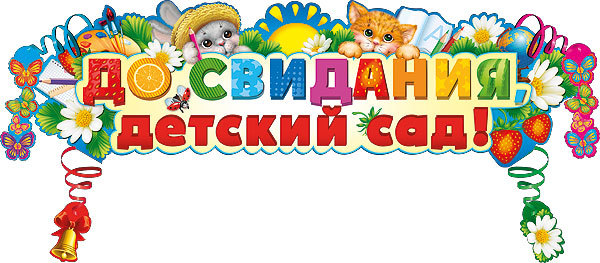